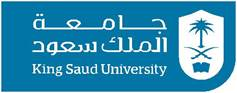 GE105
Introduction to Engineering Design College of Engineering
King Saud University
Studio 7.Practicing Problem Formulation
FALL 2017
Todays Activity (Part one: 45 minutes)
Perform a group discussion with your team members to formulate your final design project
Start with: “we will design-----------to perform -----------”
Choose a proper title (up to 10 words)
Answer the following questions: What? How? Why?
Draw the objectives tree
Assess needs (needed information)
Identify at least one primary objective
Identify at least one secondary objective
Identify at least 4 constraints and 4 criteria
Identify human factors issues in your design
Identify specifications
Todays Activity (Part Two: 30 minutes)
Each group reads out the results of their discussion
Other groups are expected to criticize/evaluate
2